2021 United Coaching Development
Two club initiatives to be implemented across all teams and coaches
1. System of Training Efficiency
2. Use of analytics to better evaluate performance & guide training
“Efficiency”--?
Training + Efficiency= designing all aspects of your training to get the most out of each session
More player development
More progress by players and teams
Faster progress
Can be utilized no matter:	
What you are working on
Your coaching style
System of Training Efficiency
Team trains 3 times a week for 90 minutes = 270 minutes of training
How get the very most out of each session?
Starts with a different question

How do we know what we should be focusing on in training?
Typical scenario
The Match
Use match to evaluate play and determine focus of training 
The ONE thing, the MOST important thing
It is pointless and inefficient to try to use training to correct multiple issues
Design training sessions to address/correct
Match as test
Have we fixed the problem?
Reevaluate

Beginning of season?  Use team scrimmage
Cycle of training efficiency
MATCH                                      EVALUATION


					 TRAINING
Constantly evaluating and tailoring training to address relevant problems of team
Determining if training has successfully addressed
U14 & above-discuss with players—
Cycle of Training Efficiency
Basics
Come early to set up
Start on time
Expectation….
Have clear times when break and how long
Ex. 2-minute break at 30 minutes
The Training Session
Every activity addresses issue from match to be worked on
Exception—technical warm-up
Each activity easy flow to next
Don’t complicate things and spend time setting and resetting field
The Training Session
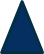 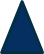 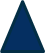 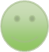 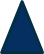 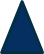 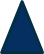 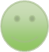 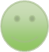 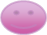 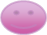 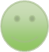 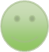 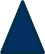 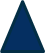 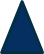 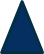 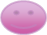 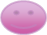 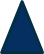 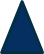 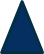 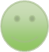 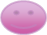 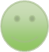 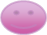 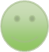 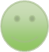 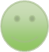 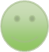 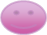 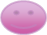 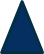 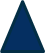 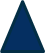 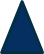 Example
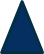 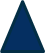 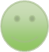 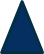 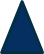 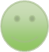 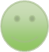 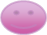 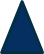 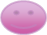 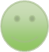 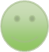 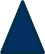 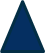 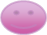 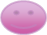 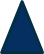 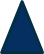 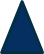 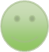 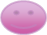 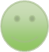 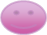 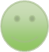 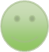 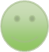 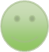 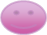 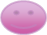 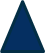 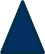 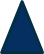 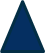 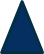 Example
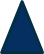 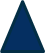 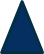 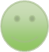 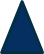 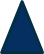 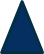 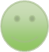 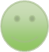 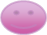 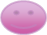 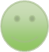 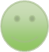 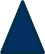 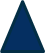 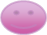 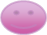 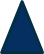 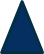 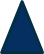 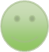 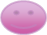 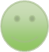 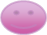 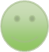 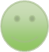 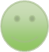 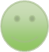 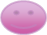 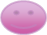 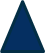 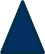 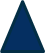 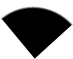 example
Use activities that have a focus BUT also works more than one skill, tactic, etc. 
Dynamic activities that help conditioning
=greater efficiency
Training efficiency
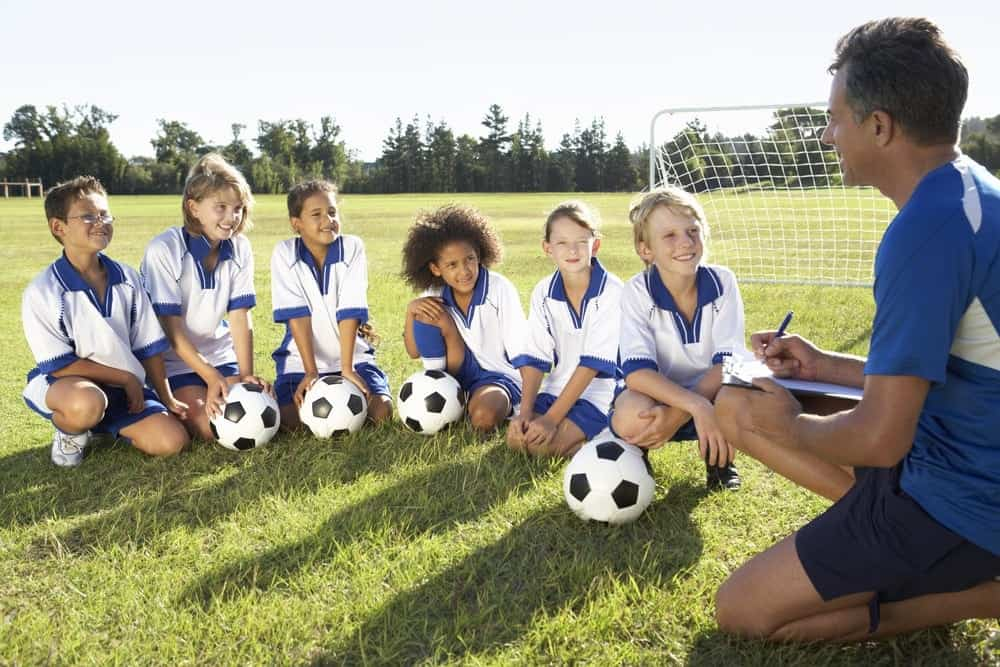 No lectures—ever! 
They are not listening
They are not learning
They are not training
Even instructions for training activity…quick
If teachable moment, ask they to problem solve
Don’t tell them what to do
Adds layer of learning
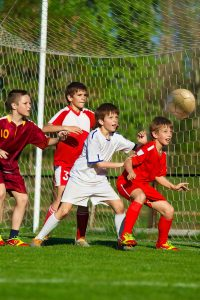 Training efficiency
Activities should be match relevant and related
Example—we need to work on passing
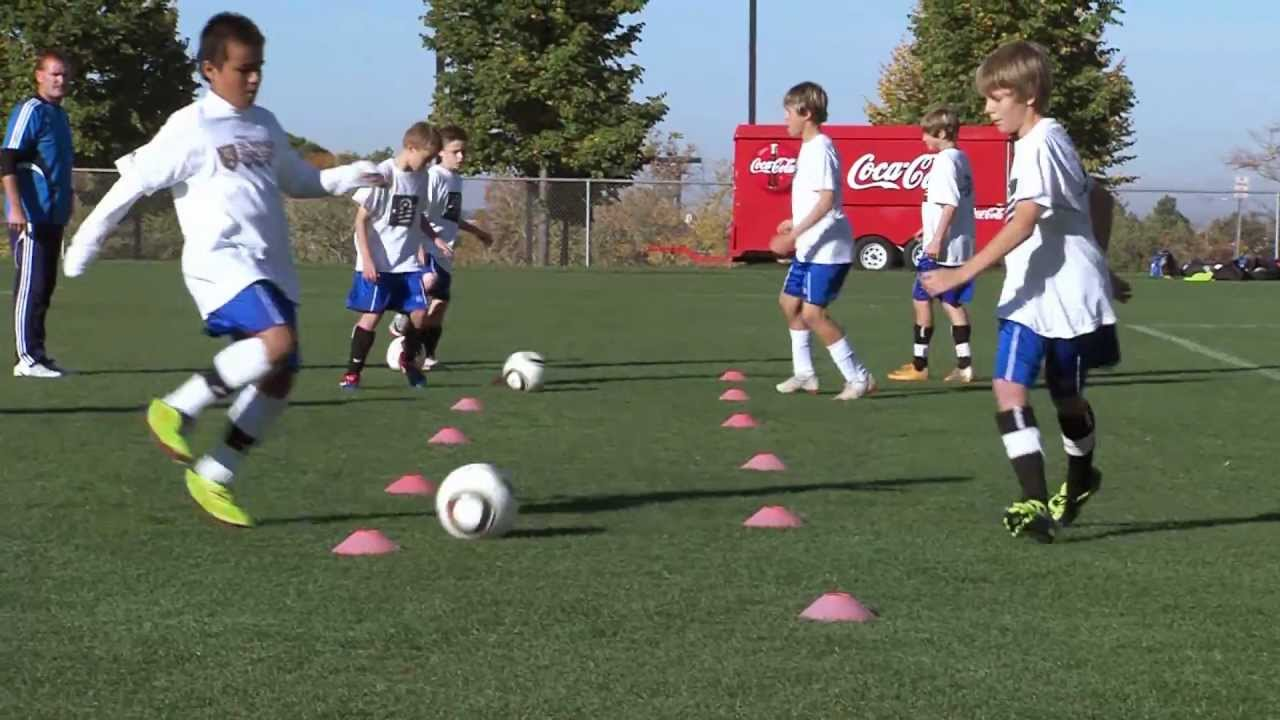 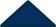 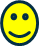 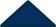 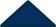 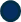 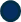 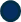 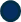 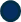 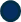 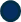 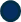 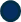 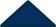 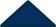 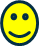 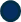 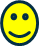 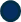 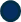 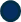 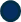 No Lines!
Inefficient—only one/two players training
Waste of precious time
Non-match related
Boring
Players lose interest

https://columbusunitedsoccer.com/video-resources/
Training efficiency
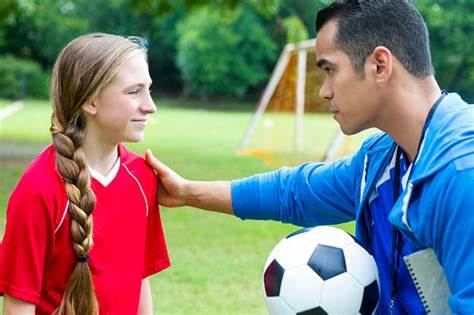 Don’t stop an entire group to correct one player
Inefficient
Other players resentful, One player isolated
Others aren’t training
Call player over correct, send back in
Further Tips for Efficiency
Stop entire group when entire group needs to be addressed
“Freeze”—please no
Natural stoppage
Don’t ask players to recreate where they were—they don’t know
Coach quickly resets the field
If tactical—ask players to problem solve
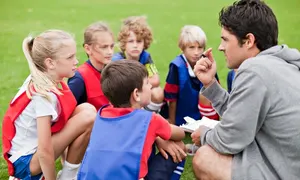 End EVERY training session with “the game”
Why?

They want TO PLAY
Emphasize training focus to game situation
Gives coach mini-evaluation session
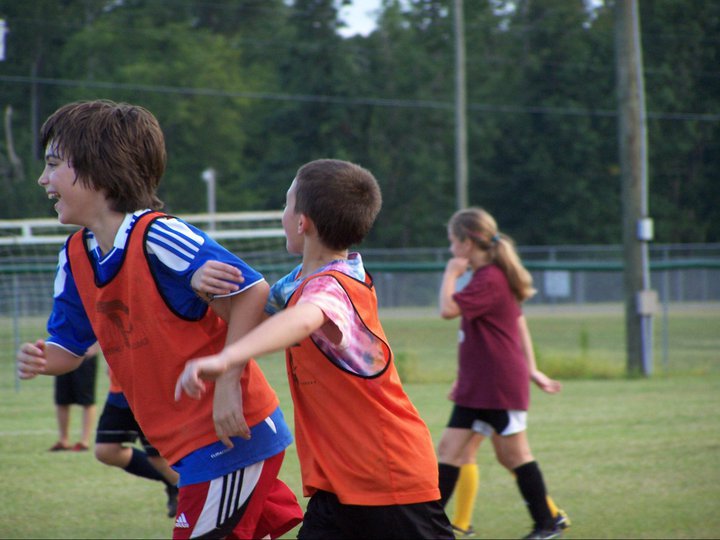 Ending the session
What’s In a Warm-up?
Efficiency in match warm-up